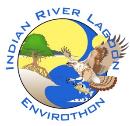 IRL Envirothon 2016
Forestry
There will be 4 section : 

                     - Written
                      - Poster/Map
                        - Demonstration
                         - Oral presentation
Writen Section
Based on Forestry study material found on IRL envirothon web site (http://www.irlenvirothon.org/resources.html) 
     there will be questions student will have to answer ( multiple choice / short answer /fill in blank )
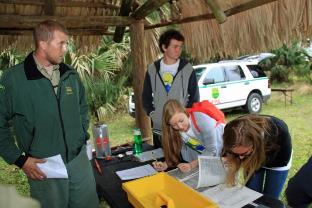 Poster /  Map
Competing teams will have to answer questions based on a  map interpretation.
Map most likely will be one produced by US geological survey.
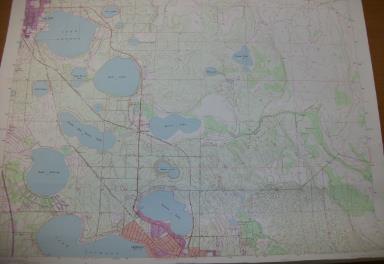 Demonstration
Demonstration section will  include some tree measurement,  equipment ID or tree ID
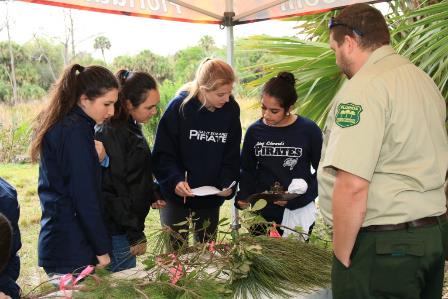 Oral Presentation
Each   team will be asked to have a short presentation based on a forestry subject .
Each member of team must participate.